«Місцеве самоврядування та соціальна робота»
Згідно статті 7 Конституції України, 

в Україні визнається і гарантується місцеве самоврядування.
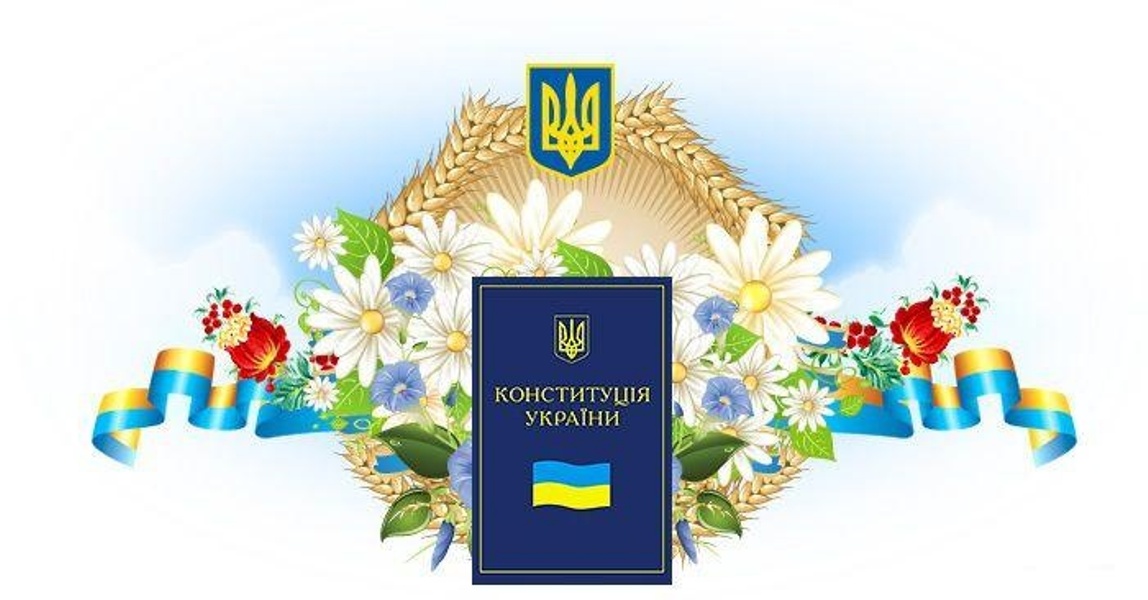 Поняття місцевого самоврядування
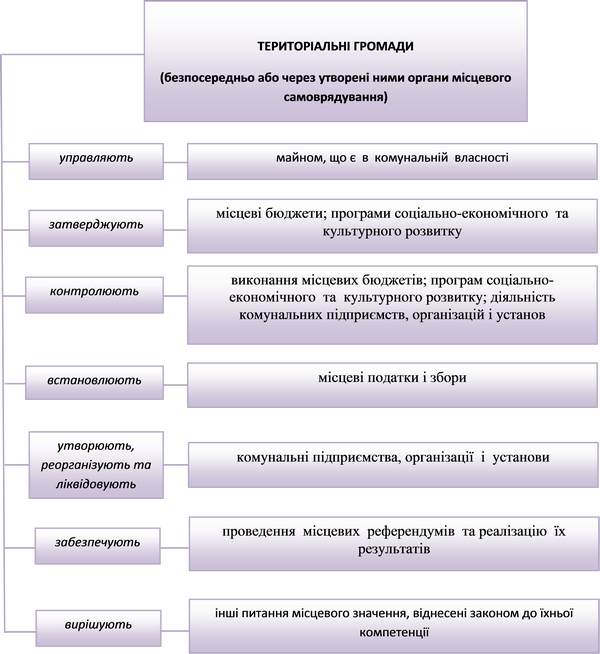 Місцеве самоврядування — право та спроможність органів місцевого самоврядування в межах закону здійснювати регулювання й управління суттєвою часткою суспільних справ, які належать до їхньої компетенції, в інтересах місцевого населення.

Це право здійснюється радами або зборами, члени яких вільно обираються таємним голосуванням на основі прямого, рівного, загального виборчого права й які можуть мати підзвітні їм виконавчі органи.

Формами місцевого самоврядування також є збори громадян, референдуми або будь-які інші форми прямої участі громадян, якщо це дозволяється законом.
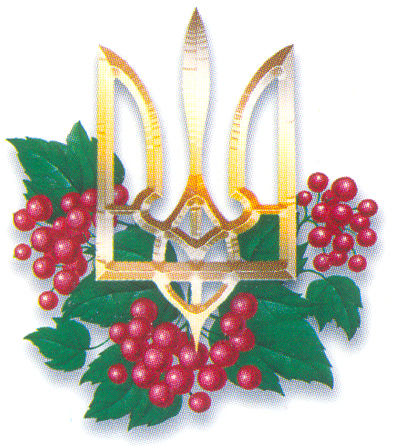 Мета та завдання навчальної дисципліни
Мета - формування у майбутніх соціальних працівників загальнотеоретичних уявлень про організацію територіального управління та місцевого самоврядування, особливості соціальної роботи у межах громади.
 
Завдання:
засвоєння теоретичних знань про організацію місцевого самоврядування;
вивчення нормативно-правових актів, що регулюють діяльність органів місцевого самоврядування;
розгляд взаємозв'язку місцевого самоврядування та соціальної роботи .
ми розглянемо такі теми:
Сутність місцевого самоврядування. 
Організаційно-правові засади місцевого самоврядування в Україні. 
Місцеві державні адміністрації та органи місцевого самоврядування в системі державного управління.
Особливості управління містом
Специфіка соціальної роботи у громаді
Методологічні підходи у роботі соціальних працівників в громаді
Завдання й функції соціального працівника у громаді
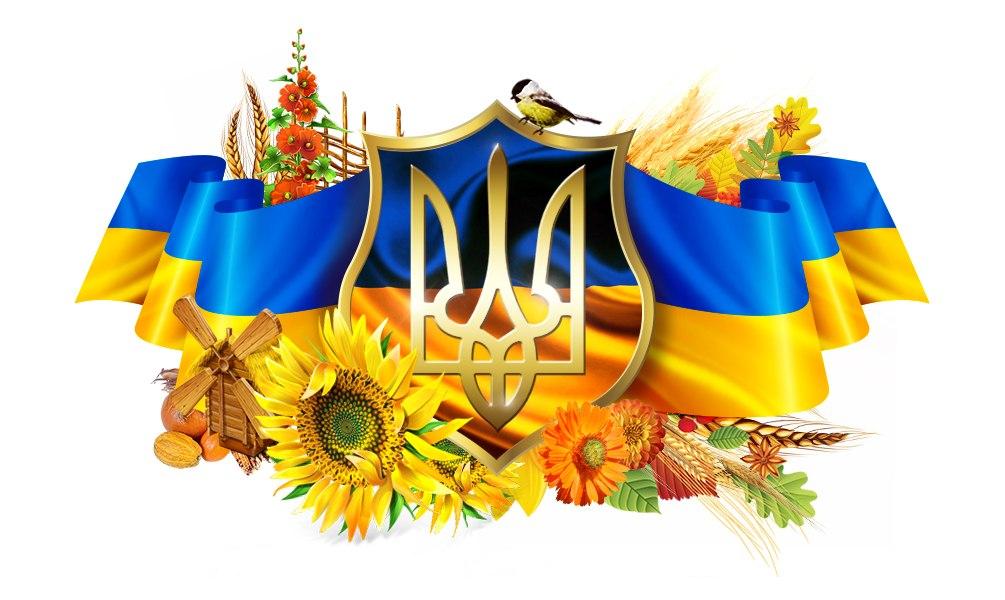 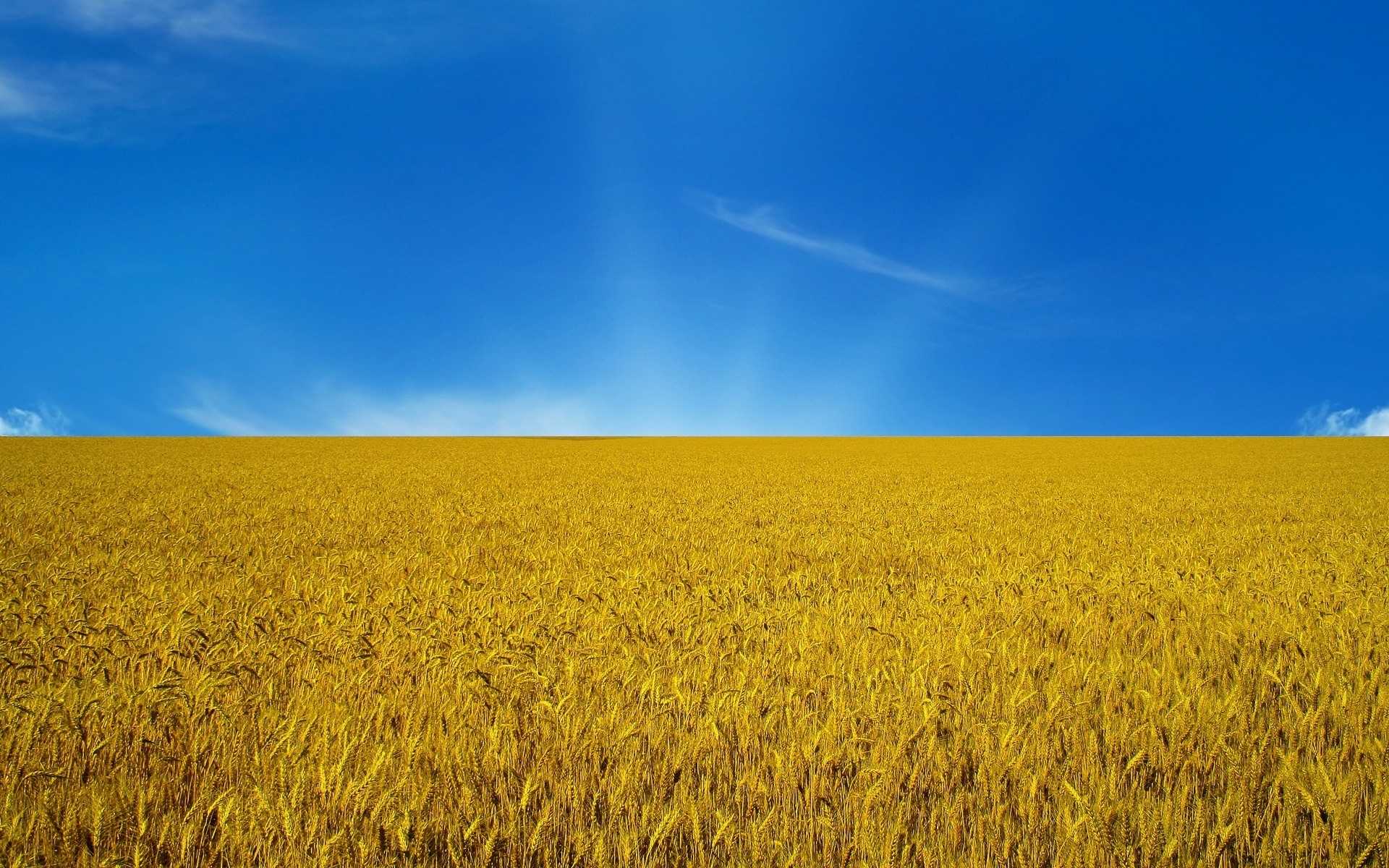 Дякую за увагу!